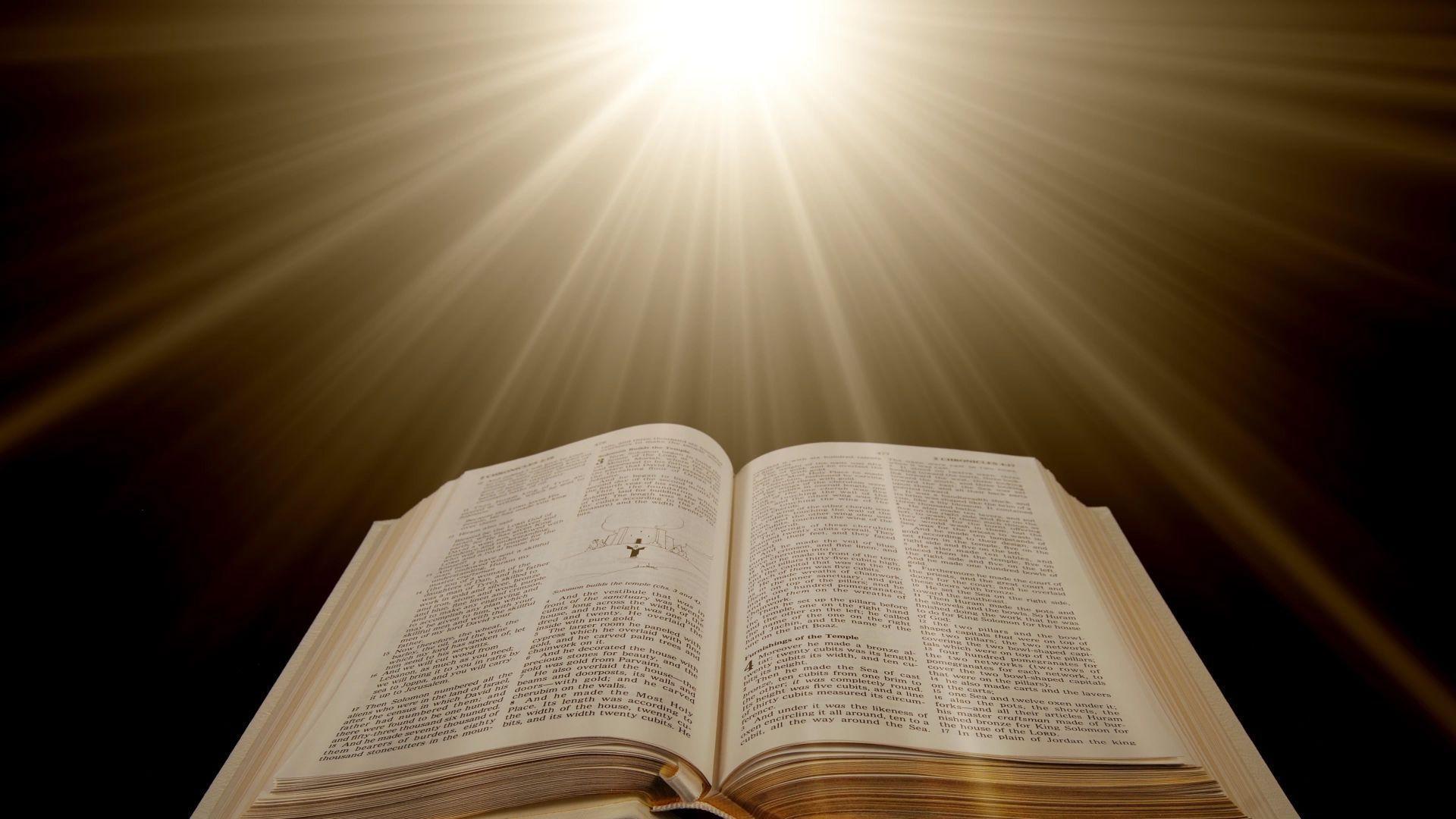 Preacher, Preparation, 
Presentation
A class on making and preaching sermons
Session 27
Presenting 
Your Sermon
Make Your 
Message 
Memorable
Illustrations
Why?
Why?
	Authors in the Bible
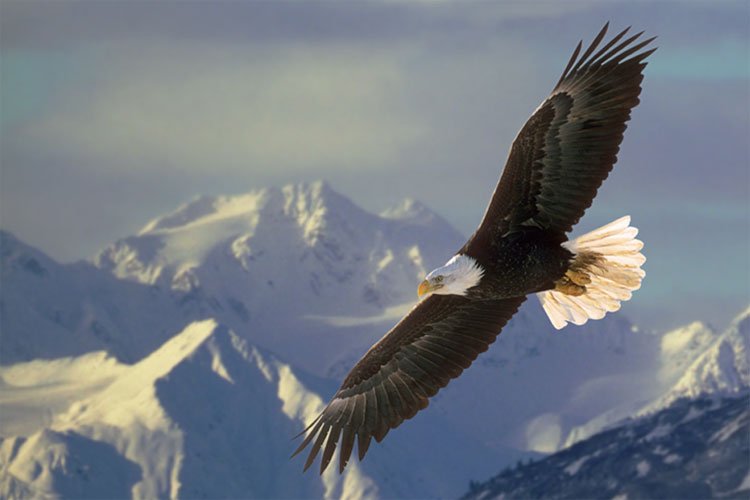 Why?
	Authors in the Bible
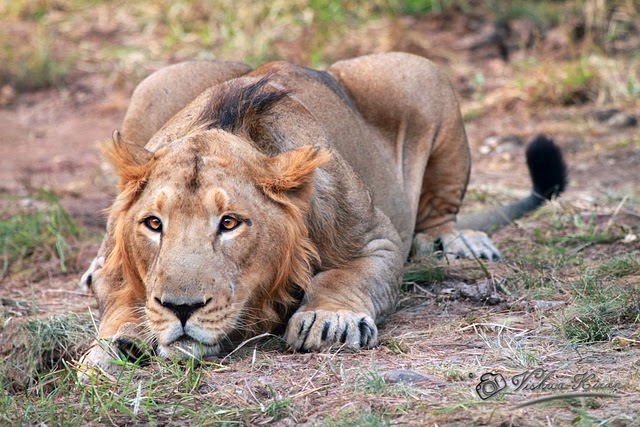 Why?
	Authors in the Bible
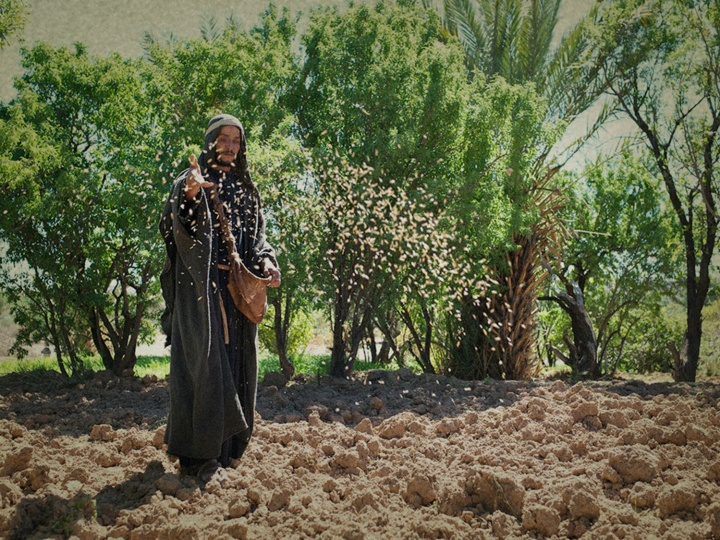 Why?
	Authors in the Bible
	They open windows
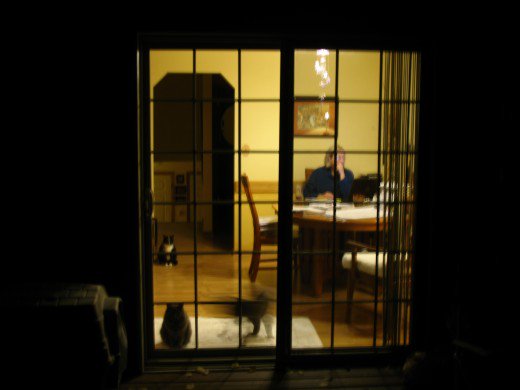 https://www.youtube.com/watch?v=uGIcEULEkPc&feature=youtu.be
Why?
	Authors in the Bible
	They open windows
	Move toward obedience
Why?
	Authors in the Bible
	They open windows
	Move toward obedience
	Hold attention
What?
What?
	Stories
		Personal 
		Hearing/reading 
		Solicited
What?
	Stories
	Humor
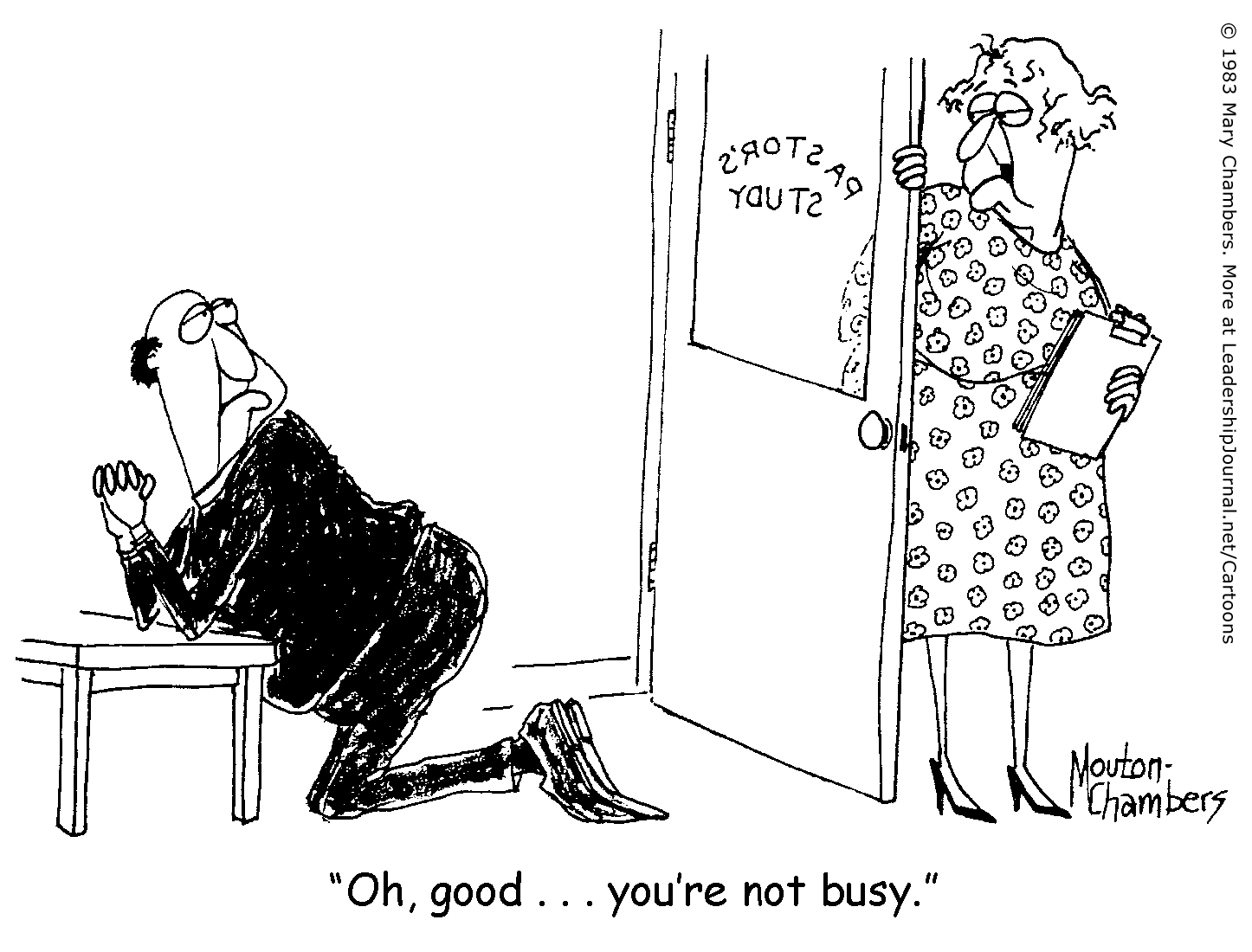 What?
	Stories
	Humor
	Observation/metaphor
What?
	Stories
	Humor
	Observation/metaphor
	Television/movies
Where?
	Commentary 
	Sermons 
		Plagiarism warning